PENGADAAN PEGAWAI
Pertemuan Ke 4
PERATURAN PENGADAAN PEGAWAI NEGERI SIPIL
01
02
03
04
UU No. 22 Tahun 1999
Pasal 5 ayat (2) UUD 1945
UU No.8 Tahun 1974
UU No.25 Tahun 1999
Tentang Presiden menetapkan peraturan pemerintah untuk menjalankan undang-undang sebagaimana mestinya
Tentang Pokok-pokok Kepegawaian (Lembaran Negara Tahun 1974 Nomor 55, Tambahan Lembaran Negara Nomor 3041) Sebagaimana telah diubah dengan UU Nomor 43 Tahun 1999 (Lembaran Negara Tahun 1999 Nomor 169, Tambahan Lembaran Negara Nomor 3890)
Tentang Pemerintahan Daerah (Lembaran Negara Tahun 1999 Nomor 60, Tambahan Lembaran Negara Nomor 3839)
Tentang Perimbangan Keuangan Antara Pemerintah Pusat dan Daerah (Lembaran Negara Tahun 1999 Nomor 72, Tambahan Lembaran Negara Nomor 3848)
Berdasarkan Peraturan Pemerintah Republik Indonesia Nomor 98 Tahun 2000 Tentang Pengadaan PNS BAB I KETENTUAN UMUM  Pasal 1, Dalam Peraturan Pemerintah ini Yang dimaksud dengan :
01
02
Pengadaan PNS
Pejabat Pembina Kepegawaian
Adalah kegiatan untuk mengisi formasi yang lowong
Adalah Menteri, Jaksa Agung, Sekretaris Negara, Sekretaris Kabinet, Sekretaris Militer, Sekretaris Prsiden, Sekretaris Wakil Presiden, Kepala Kepolisian Negara, Pimpinan Kesekretarian Lembaga Tertinggi/Tinggi Negara, Gubernur dan Bupati/Walikota.
Adapun Pada Pasal 2 disebutkan bahwa :
01
Pengadaan PNS dilakukan mulai dari perencanaan, pengumuman, pelamaran, penyaringan, pengangkatan Calon Pegawai Negeri Sipil sampai dengan pengangkatan menjadi Pegawai Negeri Sipil.
02
Pengadaan PNS dilaksanakan oleh Pejabat Pembina Kepegawaian.
Dalam Pasal 3 disebutkan bahwa :
Hak dan kesempatan warga negara untuk mendaftarkan diri sebagai peserta atau pelamar PNS, yang menyatakan bahwa setiap warga negara Republik Indonesia mempunyai kesempatan yang sama untuk melamar menjadi PNS setelah memenuhi syarat-syarat yang ditentukan dalam peraturan pemerintah ini.
PERENCANAAN DAN PERSYARATAN PELAMARAN PNS
Berdasarkan Peraturan Pemerintah RI Nomor 98 Tahun 2000 dan Nomor 11 Tahun 2002 tentang Pengadaan Pegawai Negeri Sipil BAB II PERENCANAAN, PENGUMUMAN, PERSYARATAN, DAN PELAMARAN.

Pada Pasal 4 Pejabat Pembina Kepegawaian membuat perencanaan pengadaan PNS. Adapun Pada Pasal 5 disebutkan bahwa :
Lowongan formasi pNS diumumkan seluas-luasnya oleh Pejabat Pembina Kepegawaian.
Pengumuman dilakukan paling lambat 15 hari sebelum tanggal penerimaan lamaran.
Dalam pengumuman sebagaimana dimaksud dalam ayat (1) dicantumkan :
Jumlah dan jenis jabatan yang lowong
Syarat yang harus dipenuhi oleh setiap pelamar
Alamat dan tempat lamaran ditujukan
Batas waktu pengajuan lamaran.
PERENCANAAN DAN PERSYARATAN PELAMARAN PNS (lanjutan)
Pasal 6 menyatakan bahwa syarat yang harus dipenuhi oleh setiap pelamar adalah :
Ayat (1)
Warga Negara Indonesia
Berusia serendah-rendahnya 18 tahun dan setinggi-tingginya 35 tahun 
Tidak pernah dihukum penjara atau kurungan berdasarkan keputusan pengadilan yang sudah mempunyai kekuatan hukum yang tetap, karena melakukan suatu tindak pidana kejahatan.
Tidak pernah diberhentikan dengan hormat tidak atas permintaan sendiri atau tidak dengan hormat sebagai PNS, atau diberhentikan tidak dengan hormat sebagai pegawai swasta.
Tidak berkedudukan sebagai Calon/Pegawai Negeri.
Mempunyai pendidikan, kecakapan, keahlian dan keterampilan yang diperlukan.
Berkelakuan baik
Sehat jasmani dan rohani.
Bersedia ditempatkan di seluruh wilayah Negara Republik Indonesia atau negara lain yang ditentukan oleh pemerintah.
Syarat lain yang ditentukan dalam persyaratan jabatan.
PENGANGKATAN CPNS MENJADI PNS
Diatur dalam BAB V Pengangkatan Pegawai Negeri Sipil menjadi Pegawai Negeri Sipil, Pasal 14
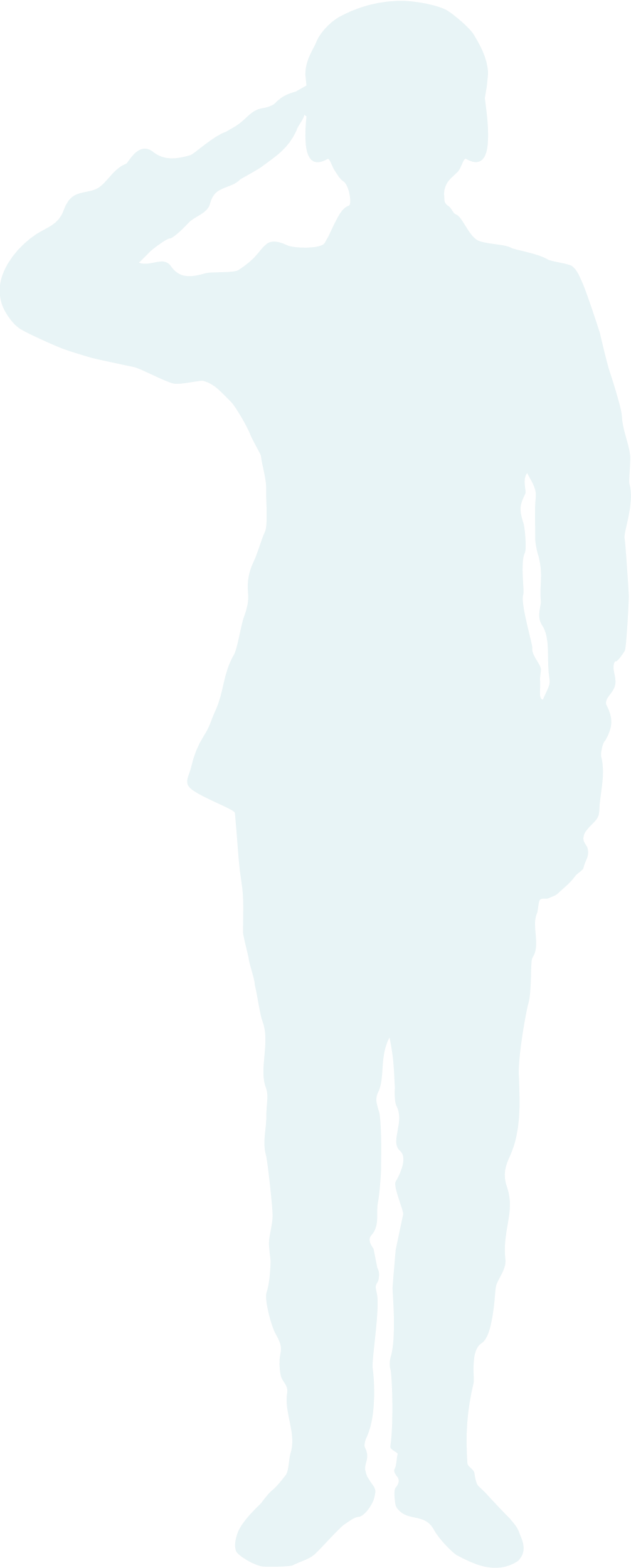 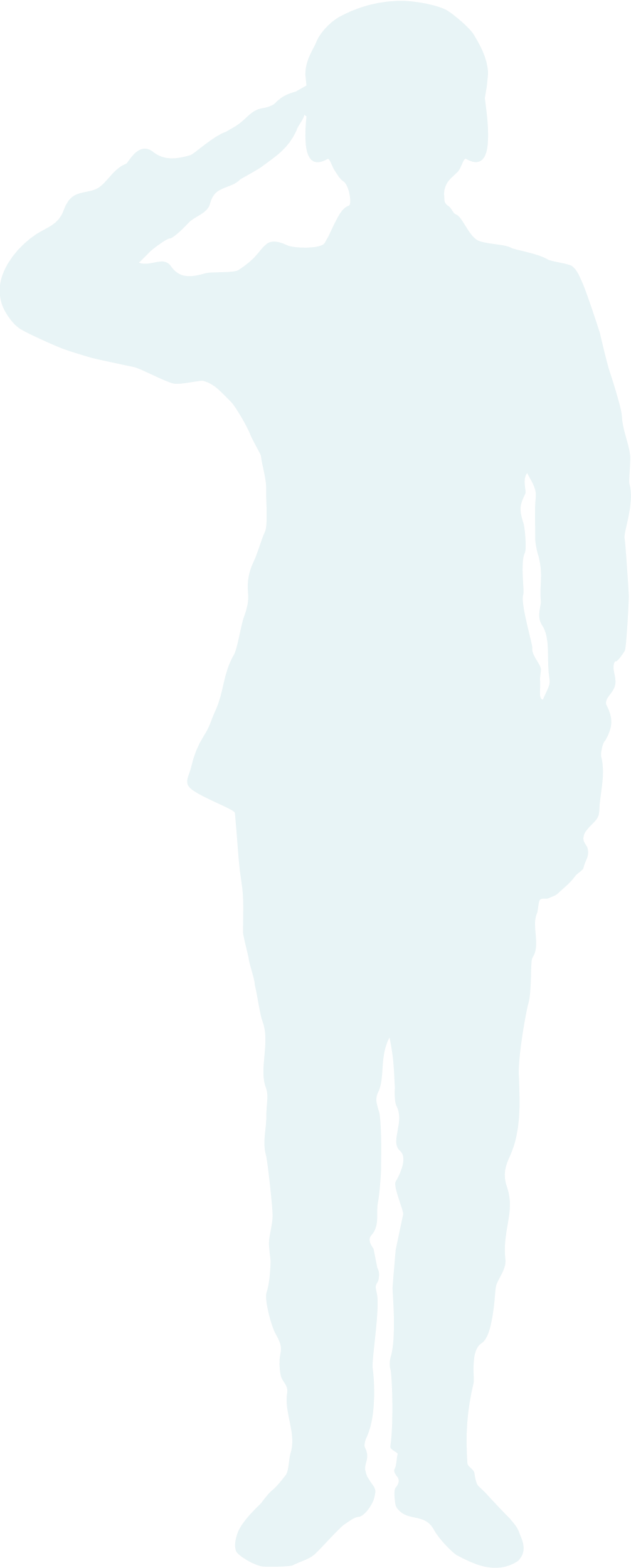 TERIMA KASIH